राष्ट्रिय कृषिगणना २०७८गणक तथा सुपरिवेक्षक तालिममितिः चैत्र २९, २०७८
अभ्यास
(भाग ५ सम्म)
1
प्रस्तुतिका विषय र सन्दर्भ सामाग्री
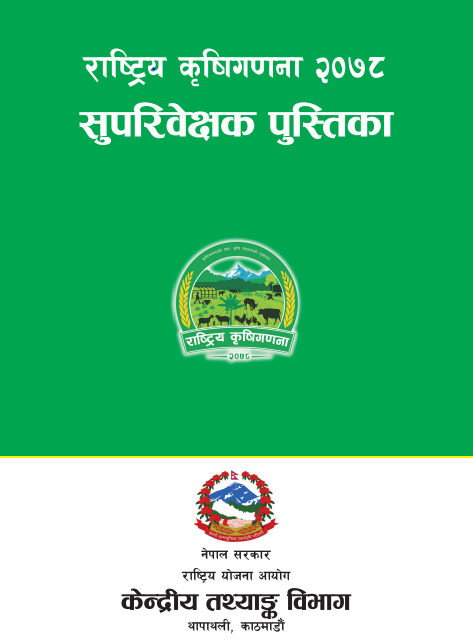 प्रस्तुतिका विषय
अभ्यासको समाधान
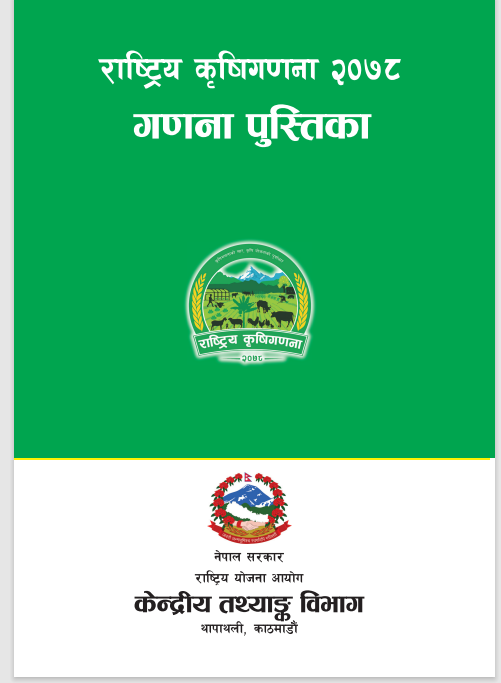 सन्दर्भ सामाग्री
गणना पुस्तिका,
सुपरिवेक्षक पुस्तिका
2
अभ्यासको सही समाधान लगत २ (भाग ५ सम्म मात्र)
3
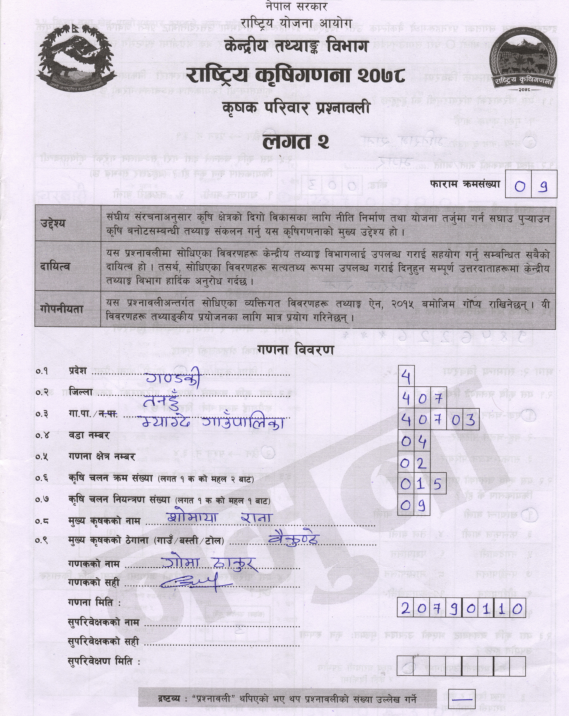 4
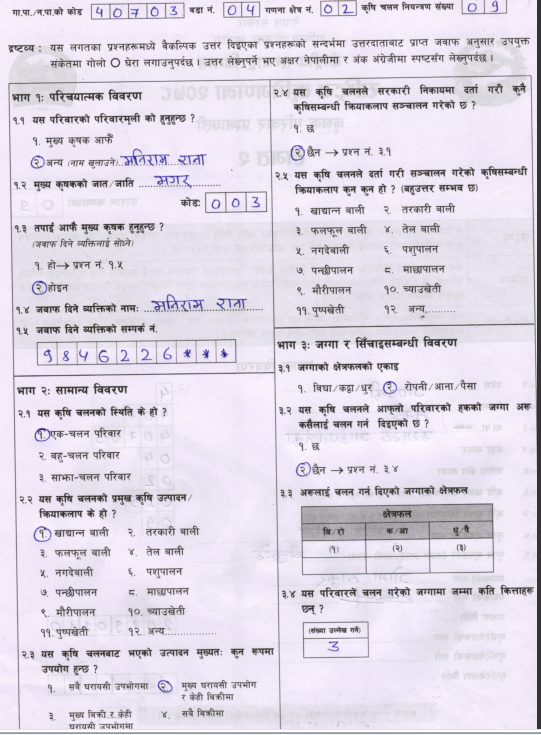 5
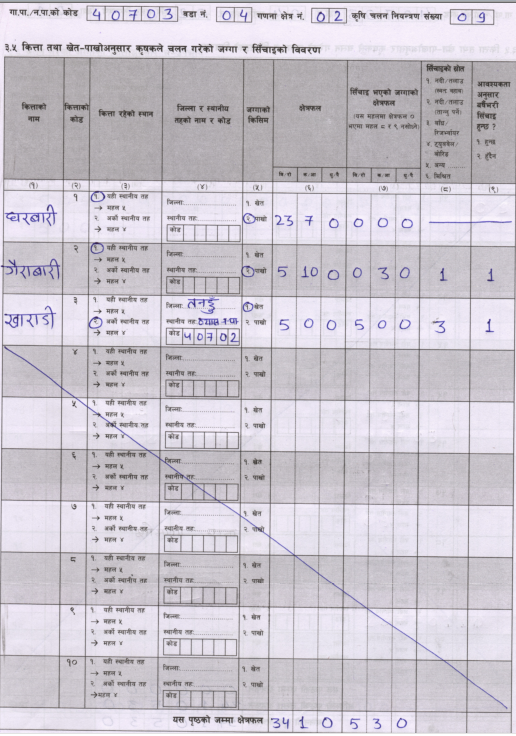 6
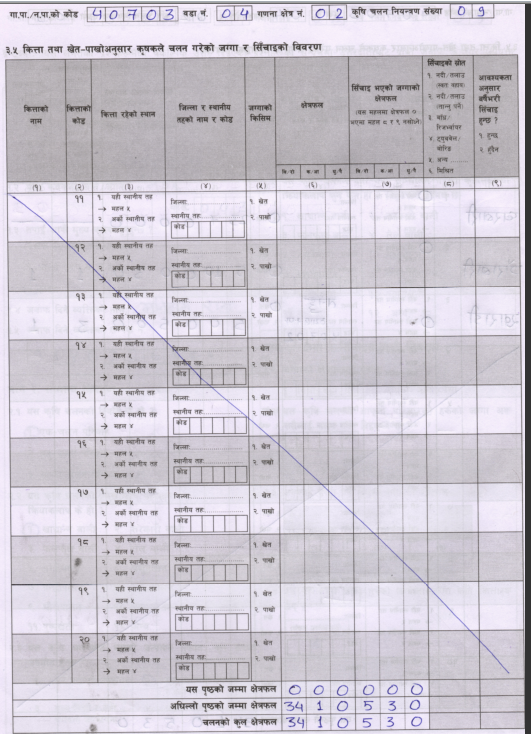 7
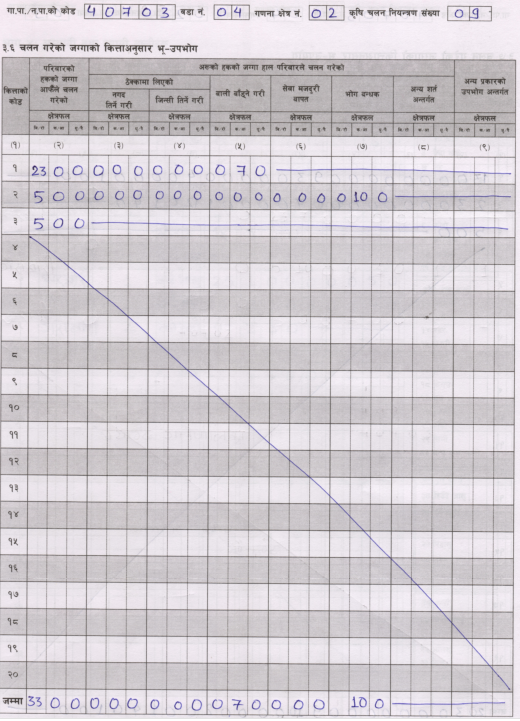 8
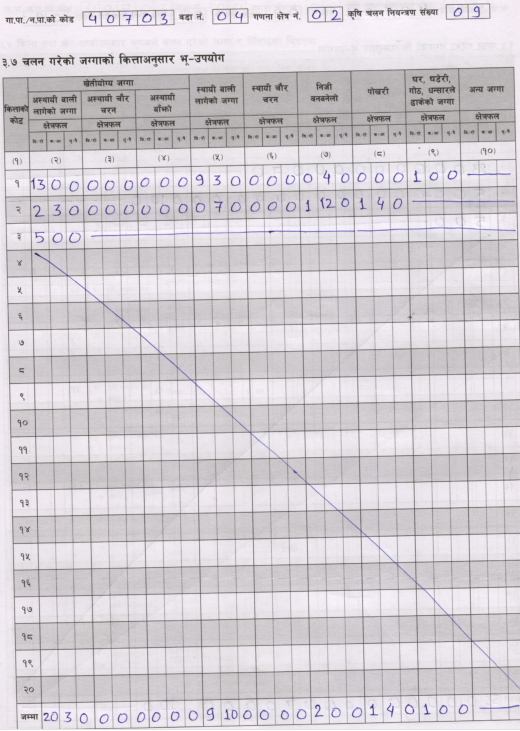 9
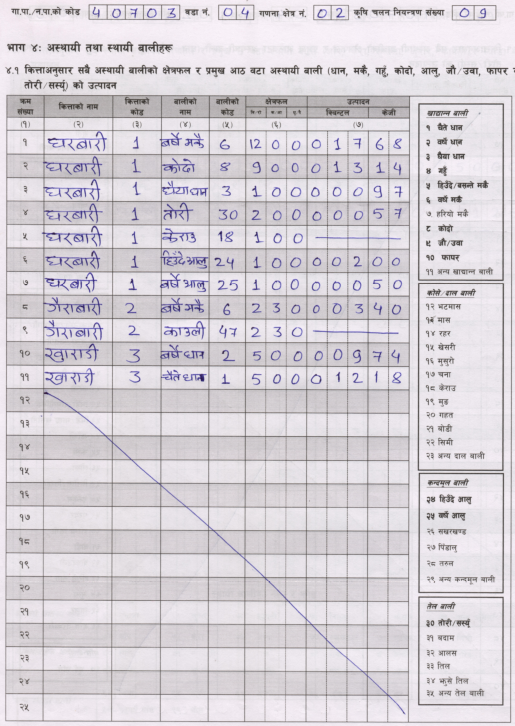 10
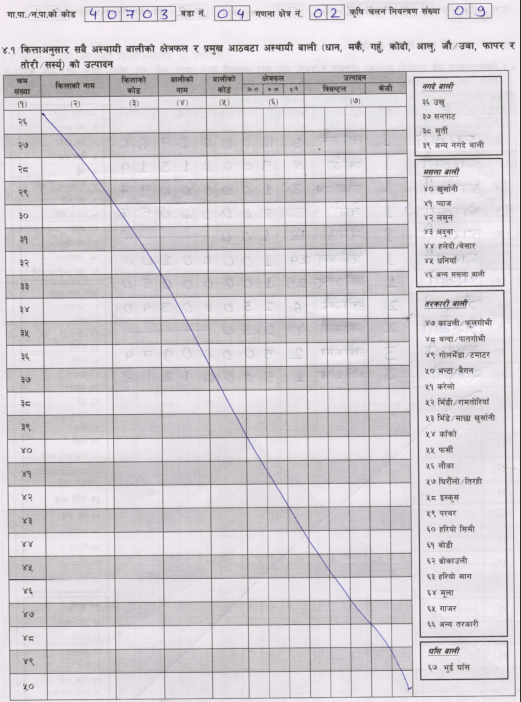 11
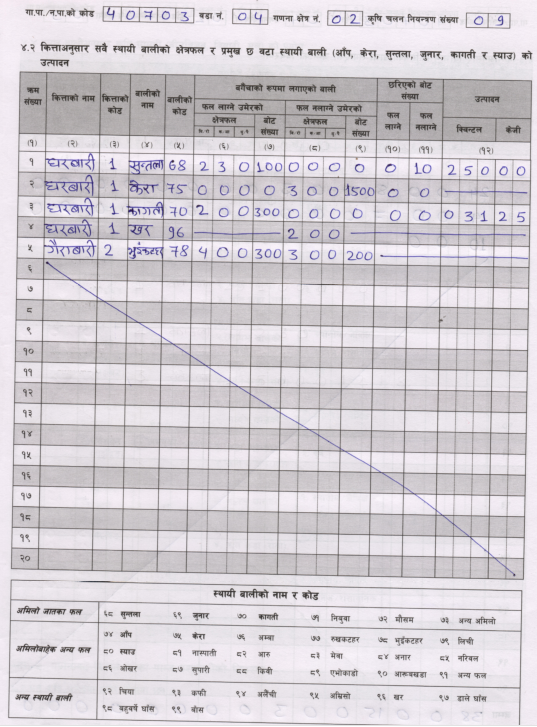 12
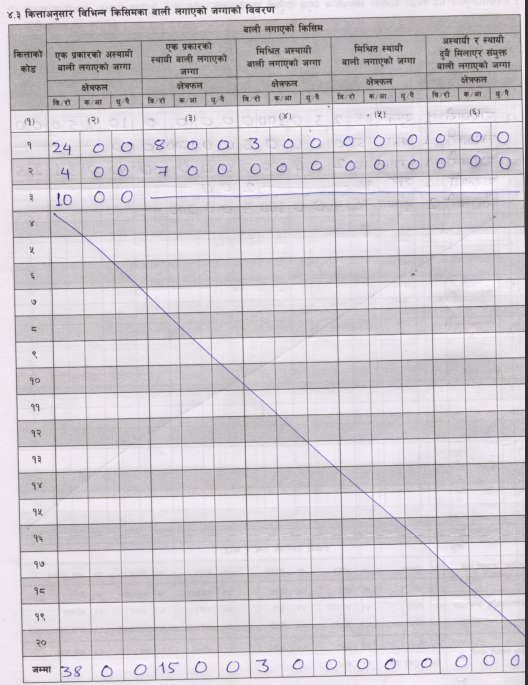 13
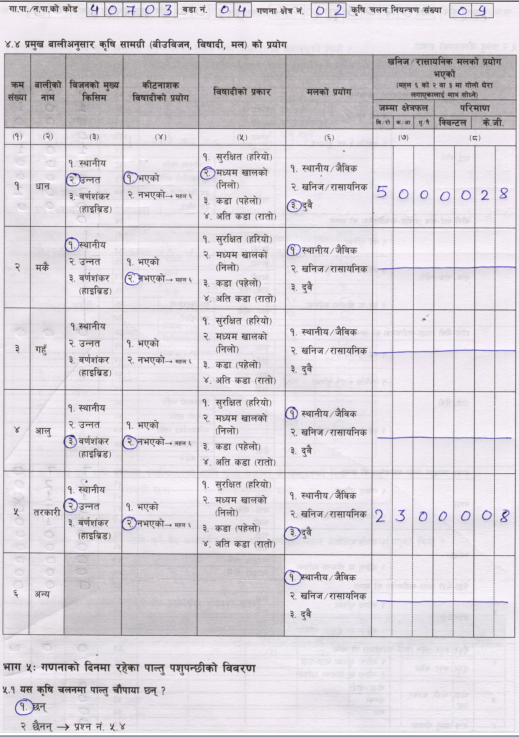 14
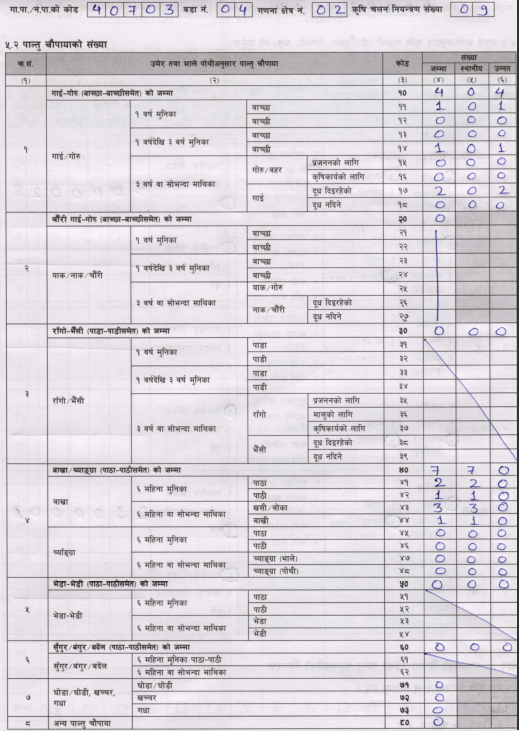 15
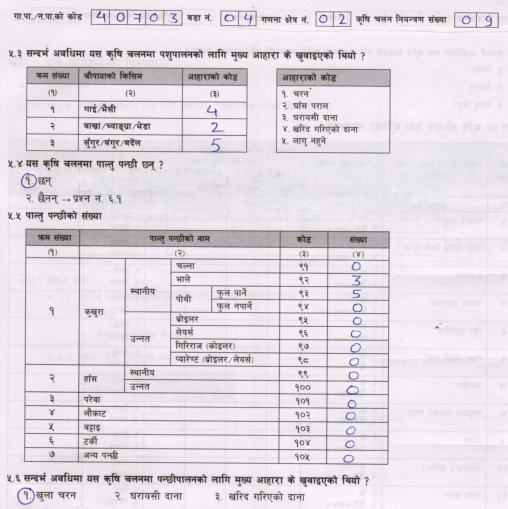 16
थप छलफल
17
धन्यवाद!
18